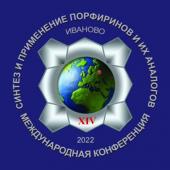 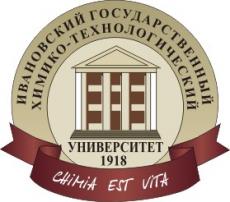 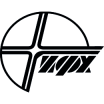 НОВЫЕ ДИКАТИОННЫЕ ПОРФИРИНЫ ДЛЯ АНТИБАКТЕРИАЛЬНОЙ ФОТОДИНАМИЧЕСКОЙ ТЕРАПИИ
Д.А. Поливановская,1
К.П. Бирин,1 Ю.Г. Горбунова1,2,
А.Ю. Цивадзе1,2

1Институт физической химии и электрохимии им. А.Н. Фрумкина РАН, Москва, Россия
2Институт общей и неорганической химии им. Н.С. Курнакова РАН, Москва, Россия
Ивановский государственный химико-технологический университет
29 июня – 4 июля 2022 г.
Порфирины в ФДТ
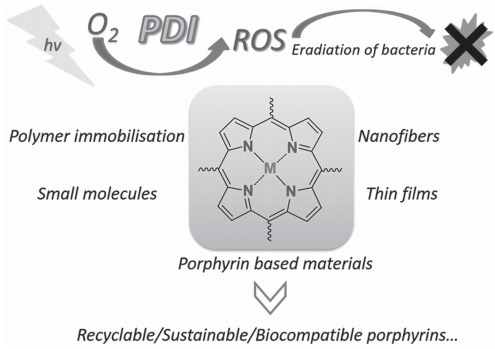 Крайне липофильная природа порфиринов требует введения гидрофильных групп на периферию макроцикла с целью дальнейшего повышения растворимости в физиологических средах и сродства к бактериальным мембранам
Jiang, Lu, et al.  Small 12.27 (2016): 3609-3644.
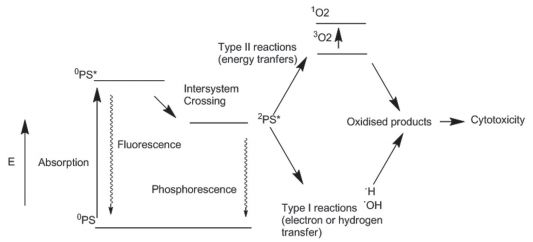 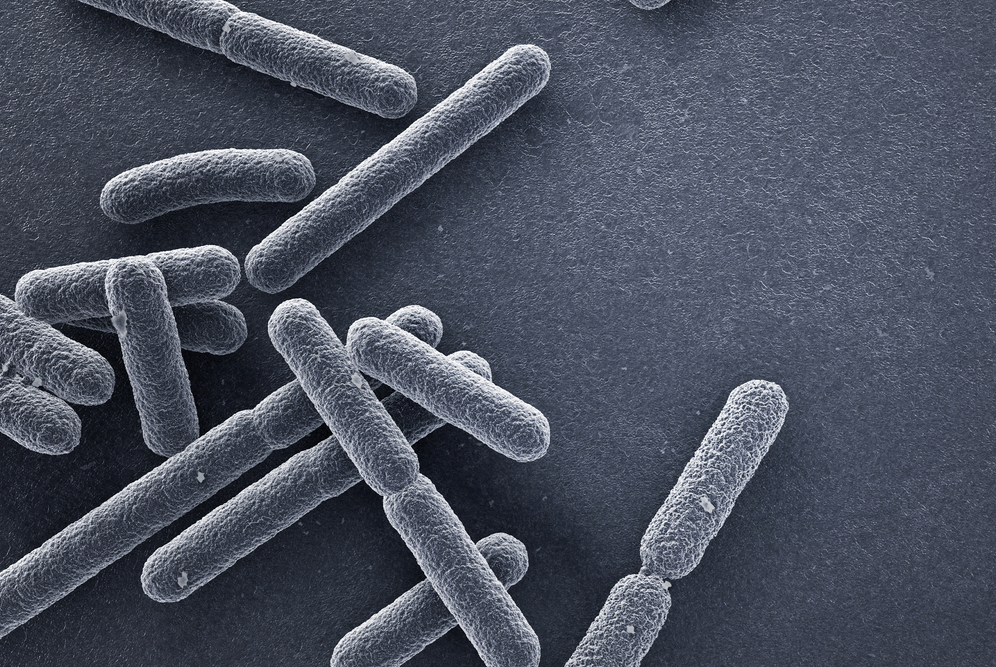 hv
aPDT
1O2
3O2
Photo © Shutterstock
2
[Speaker Notes: Перевести схему]
Гидрофильные порфирины
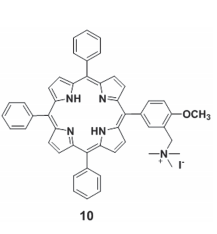 Bioorg. Med. Chem. Lett. 2003,  13,  1097
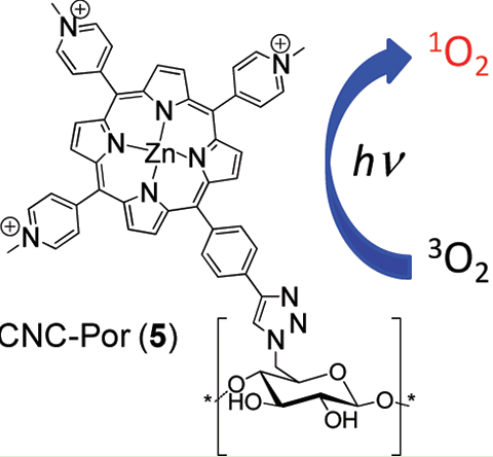 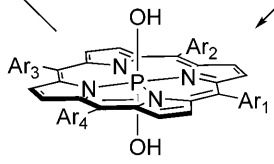 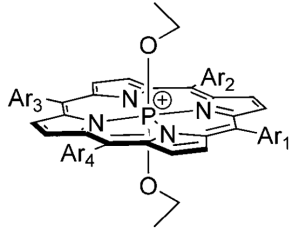 Chem. Commun.,2017,
53, 9918
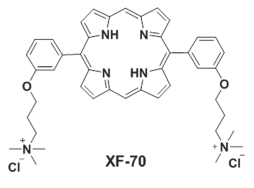 Biomacromolecules 2011,  12,  3528 .
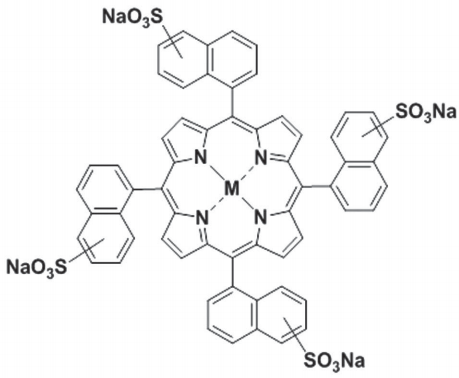 J Antimicrob Chemother 2010; 65: 72 –78
Biomolecules, 2019, 9, 853
J. of Photochem. & Photobiol, B: Biology 189 (2018)74–80
Spectrochim. Acta Part A: Mol. Biomol. Spectrosc. 2015,  135,  747 .
3
[Speaker Notes: Раскрасить порфирины]
Синтетический подход
Birin K.P. et al. Dyes Pigm. 2018, 156, 243-249

Abdulaeva, I. A. et al. RSC advances, 2020, 10, 69, 42388-42399.

Abdulaeva, I. A. et al. Coord. Chem. Rev. 2020, 407, 213108
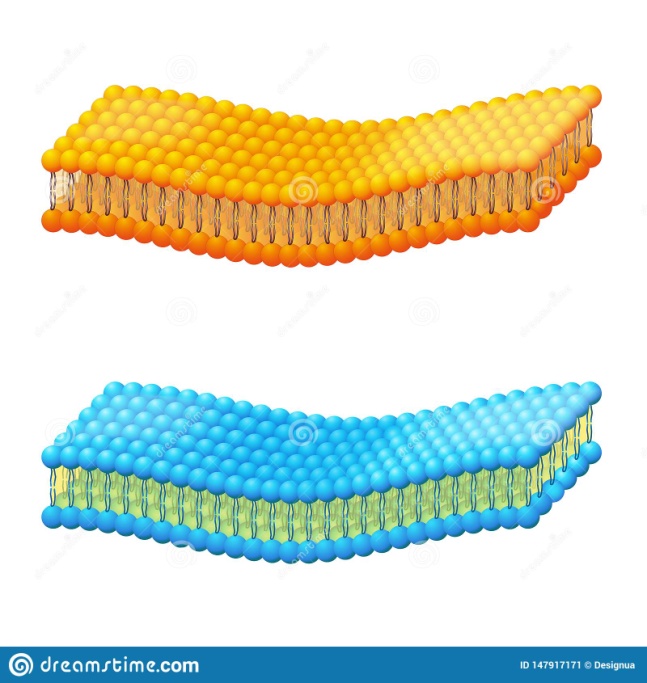 Бислойная липидная мембрана клетки
4
Photo © Shutterstock
Цель исследования
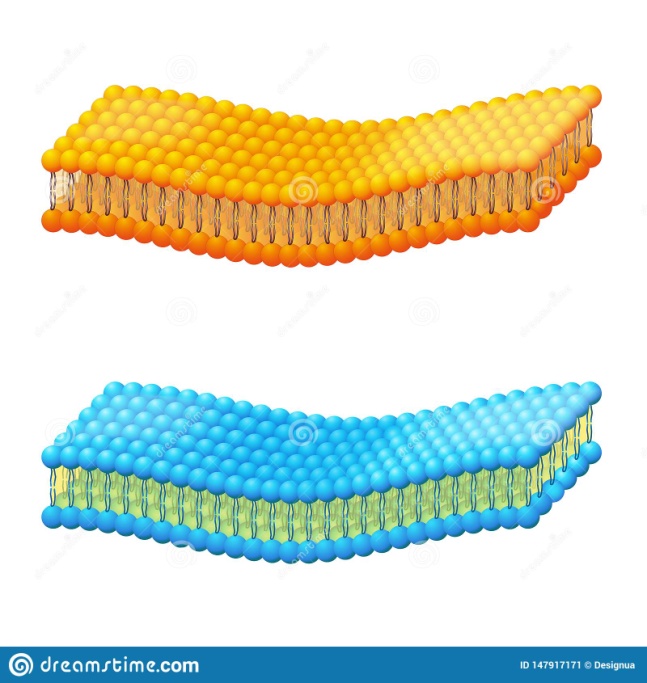 получение нового типа фотосенсибилизатора для аФДТ на основе катион-содержащих пиразинопорфиринов
Бислойная липидная мембрана
Разработать подход к синтезу катион-содержащих пиразинопорфиринов и их металлокомплексов с Ni(II) и Zn(II)

Полностью охарактеризовать и проанализировать свойства полученных порфиринов в различных средах

Исследовать фотодинамическую активность свободных порфиринов и порфиринатов Zn(II) в процессе окисления органического красителя на модельной бислойной липидной мембране
5
Подходы к функционализации
RSC Adv. 2020, 10, 69, 42388–42399
Введение алкильного линкера
6
Подходы к функционализации
Неразделимая смесь
4 : 1
7
Смесь дибром- и монобром-замещенных порфиринов
4 : 1
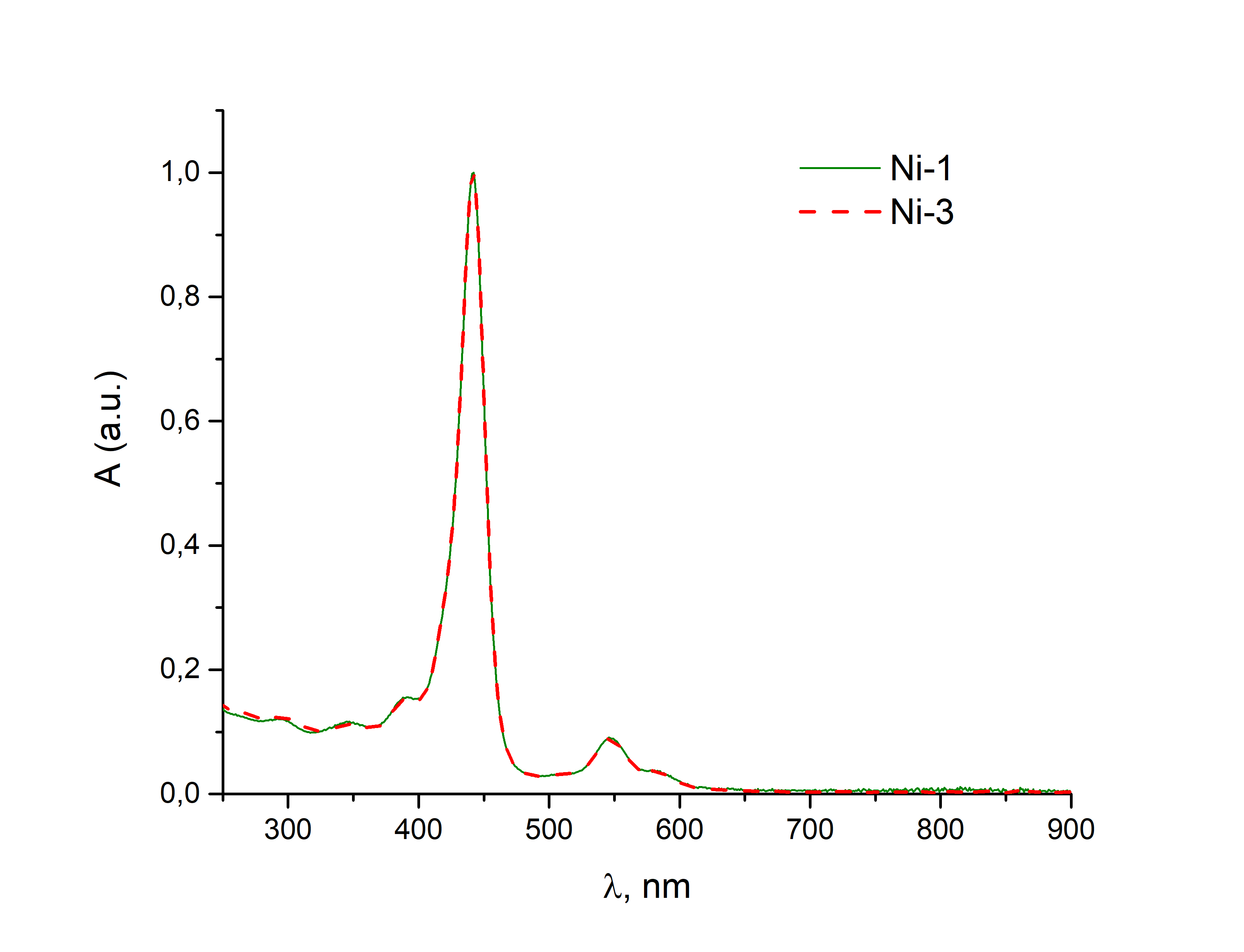 UV-Vis (CDCl3)
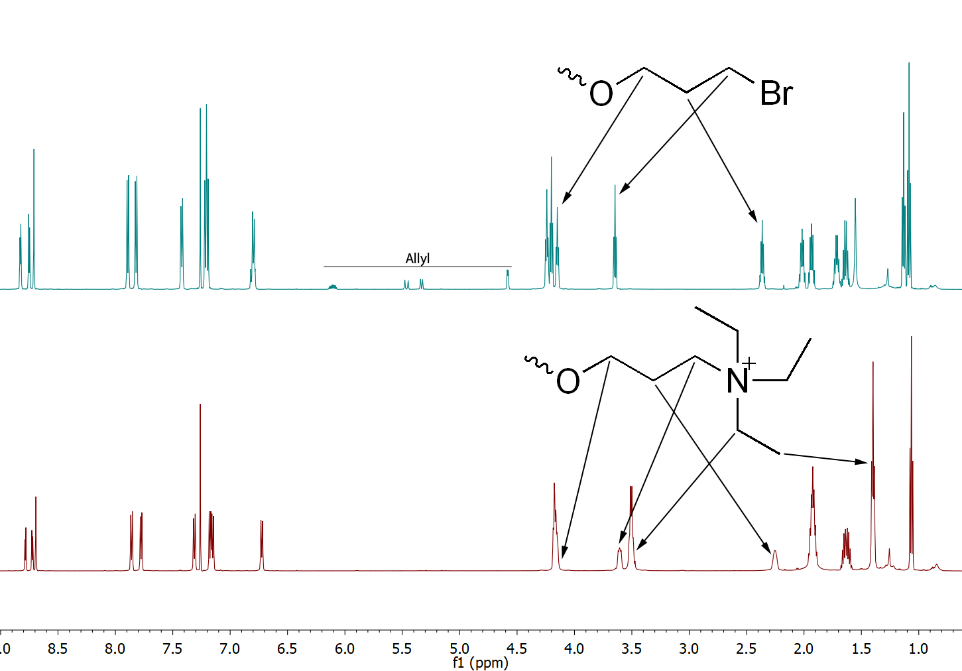 Br
+NEt3
1H NMR (CDCl3)
8
Получение фотоактивных порфиринов
9
Свойства полученных порфиринов
Обладают хорошей растворимостью в апротонных (CH2Cl2, CHCl3) и протонных растворителях (H2O, MeOH)
Склонны к агрегации при повышении ионной силы раствора
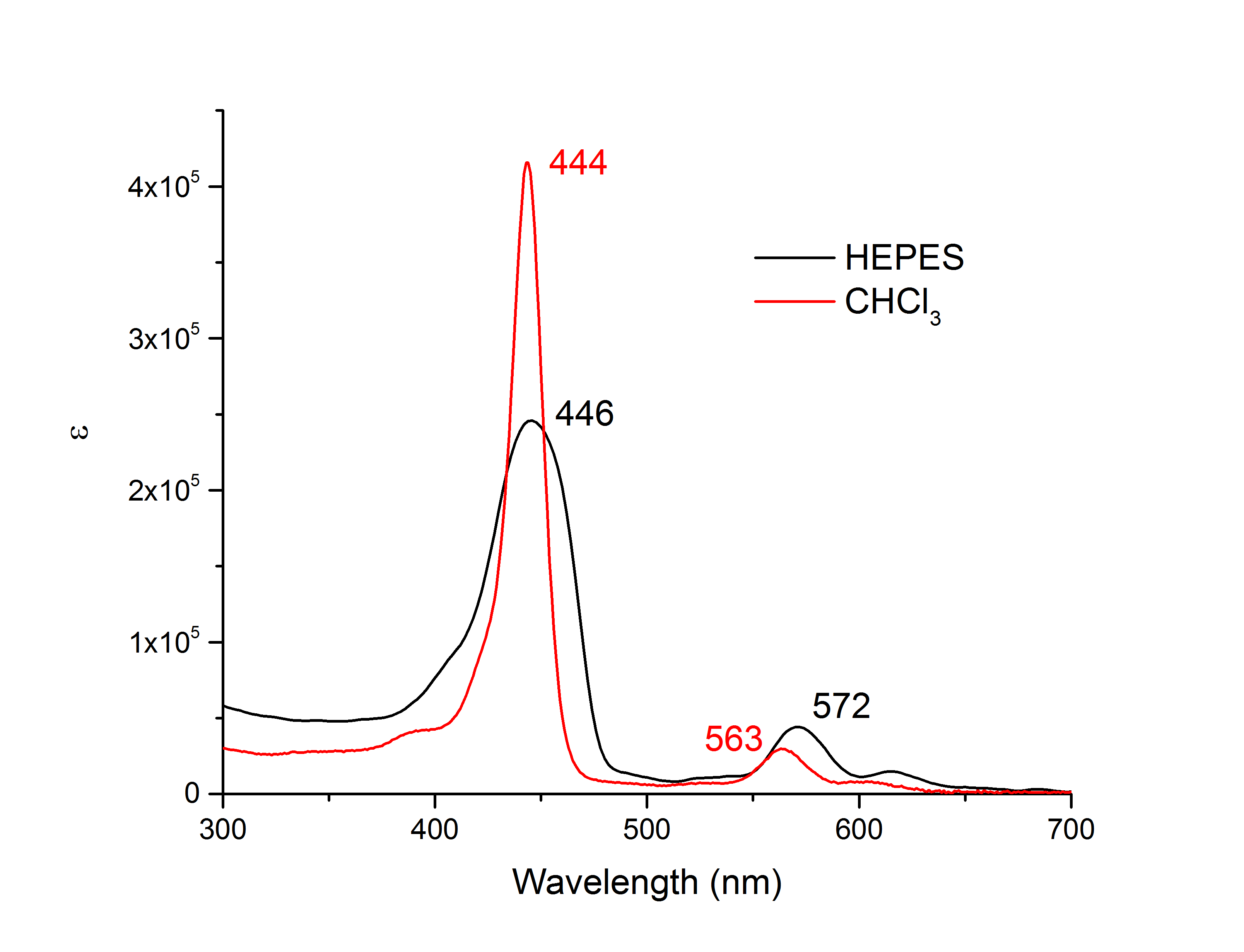 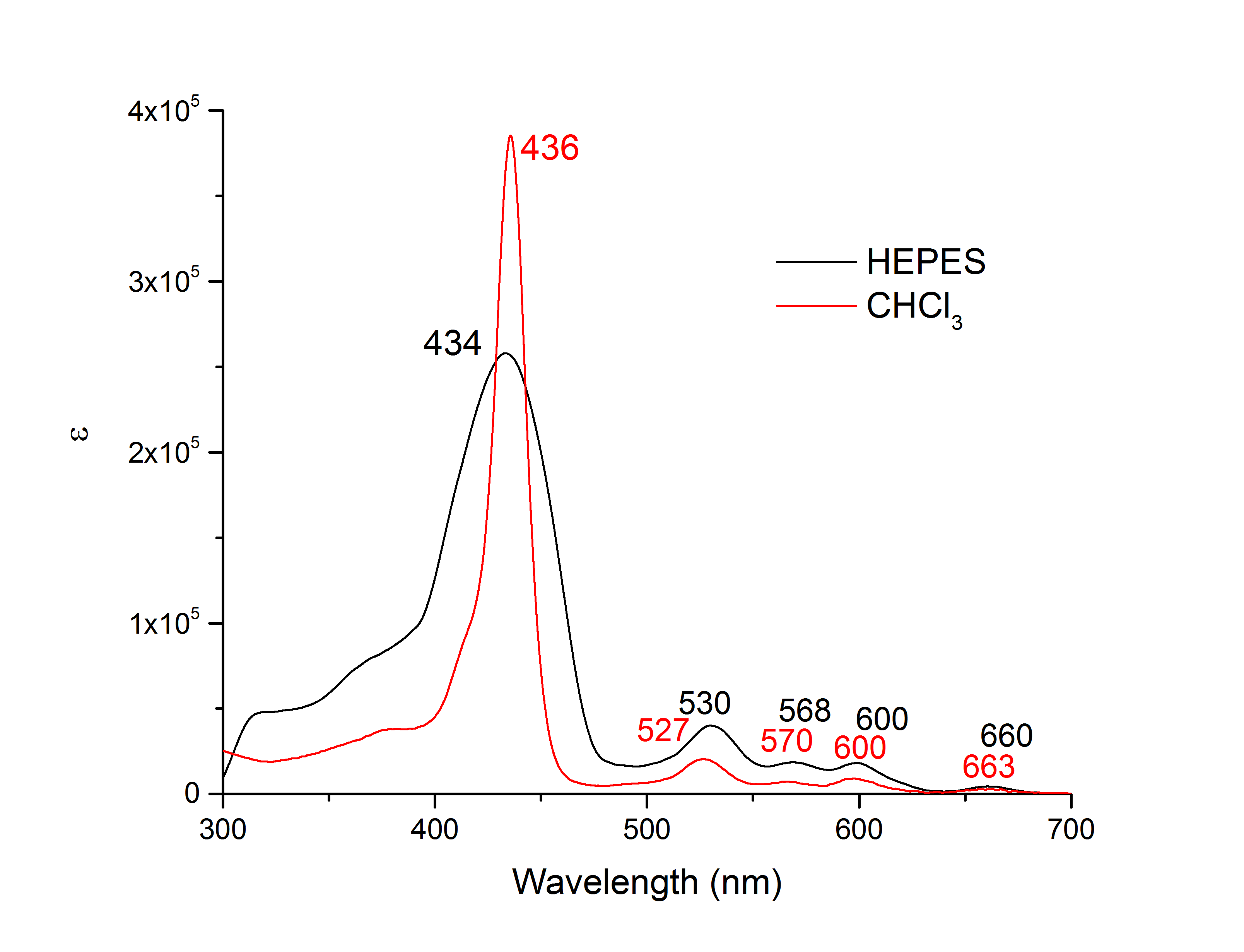 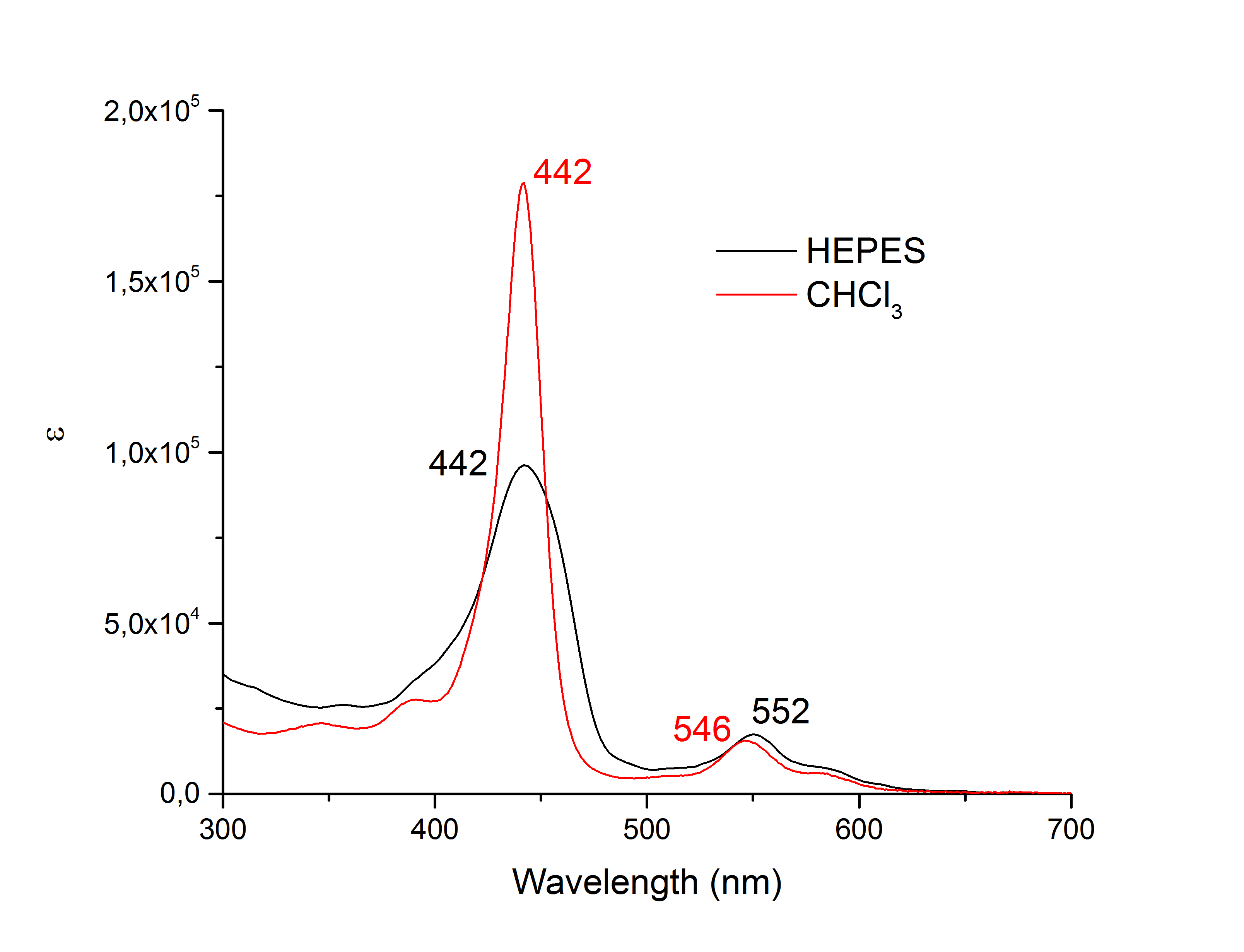 KCl
KCl
KCl
Падение интенсивности поглощения порфиринов при смене растворителя
10
Фотодинамическая активность
hv
3O2
Мишень
Di-4-ANEPPS
1O2
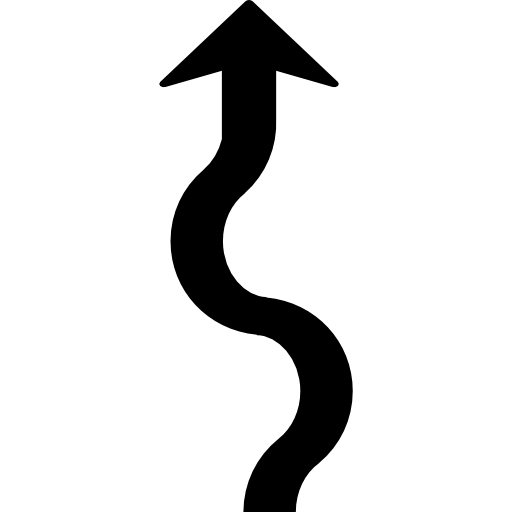 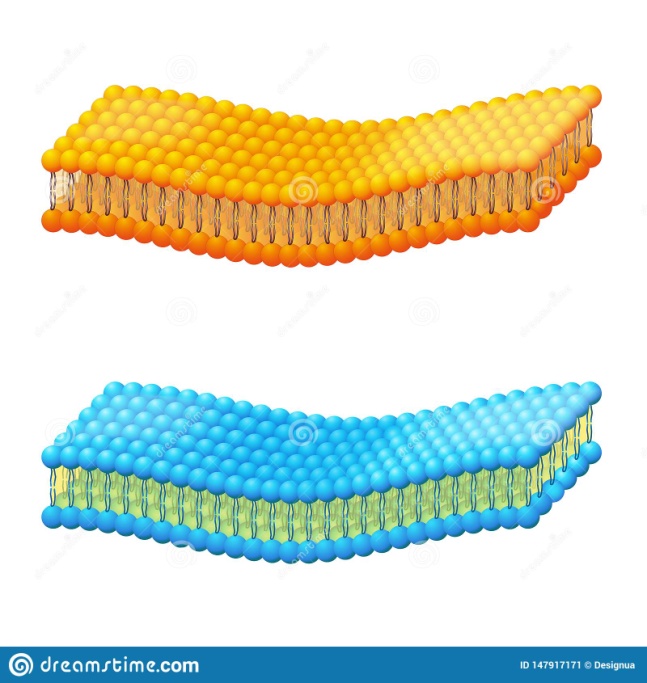 1O2
Окислительная деградация мишени
Photo © Shutterstock
11
Выводы
Был разработан подход к получению новых дикатионных пиразинопорфиринов и их комплексов с Ni(II) и Zn(II)

Было показано, что полученные порфирины растворимы как в органических растворителях (CHCl3, CH2Cl2), так и в водных растворах

Было показано, что свободные порфирины и комплексы Zn(II) в равной степени проявляют фотодинамическую активность в процессах фотоиндуцированного обесцвечивания модельной бислойной мембраны
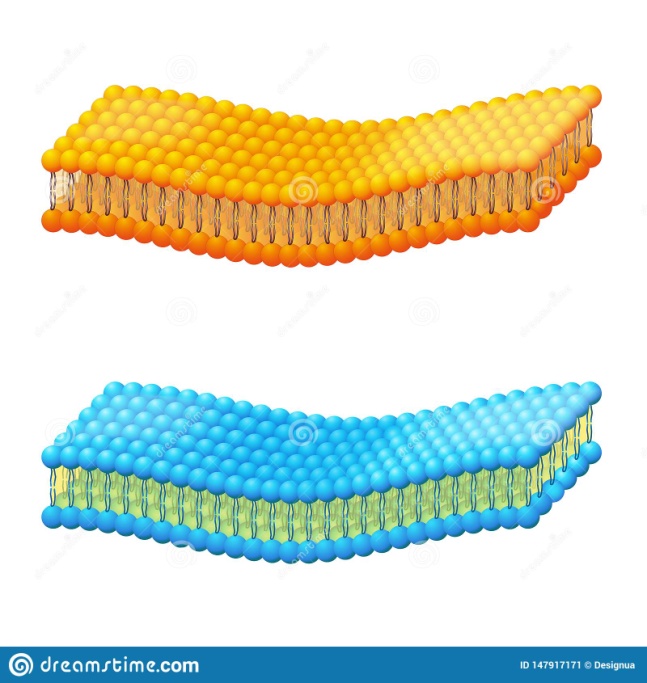 Photo © Shutterstock
12
Спасибо за внимание!
Благодарю за помощь своих коллег:


К.ф-м.н. А.Н. Константинову, ИФХЭ РАН
Д.ф-м.н. О.В. Батищева, ИФХЭ РАН

Работа выполнена при финансовой поддержке РНФ
(грант №19-13-00410П)
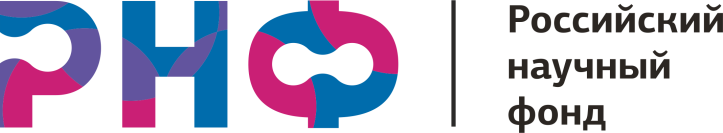 13
14
Polivanovskaia D.A. et al. J. of Catalysis. 2022, 00, 00 (in press)
15
Иные синтетические подходы
16
Фотоактивные b-имидазолилпорфирины
17